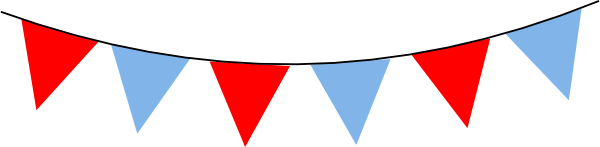 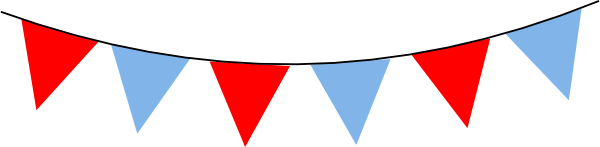 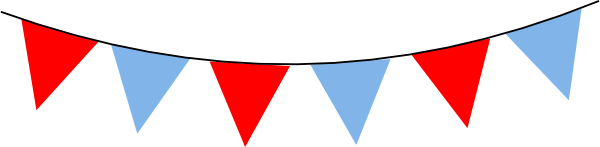 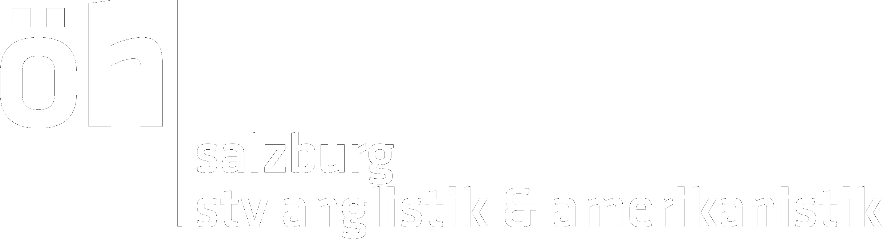 UNIPARK NONNTAL | ERZABT-KLOTZ-STR. 1 | RAUM 2.001 Homepage: http://stvaa.oeh-salzburg.com/ E-Mail: stv.anglistik@oeh-salzburg.at Facebook: https://www.facebook.com/STV2.0
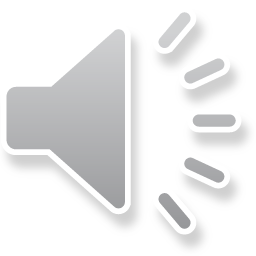 Was ist eine STV?
STV = Studienvertretung = Vertritt die Studierenden einer oder mehrerer Studienrichtung(en)
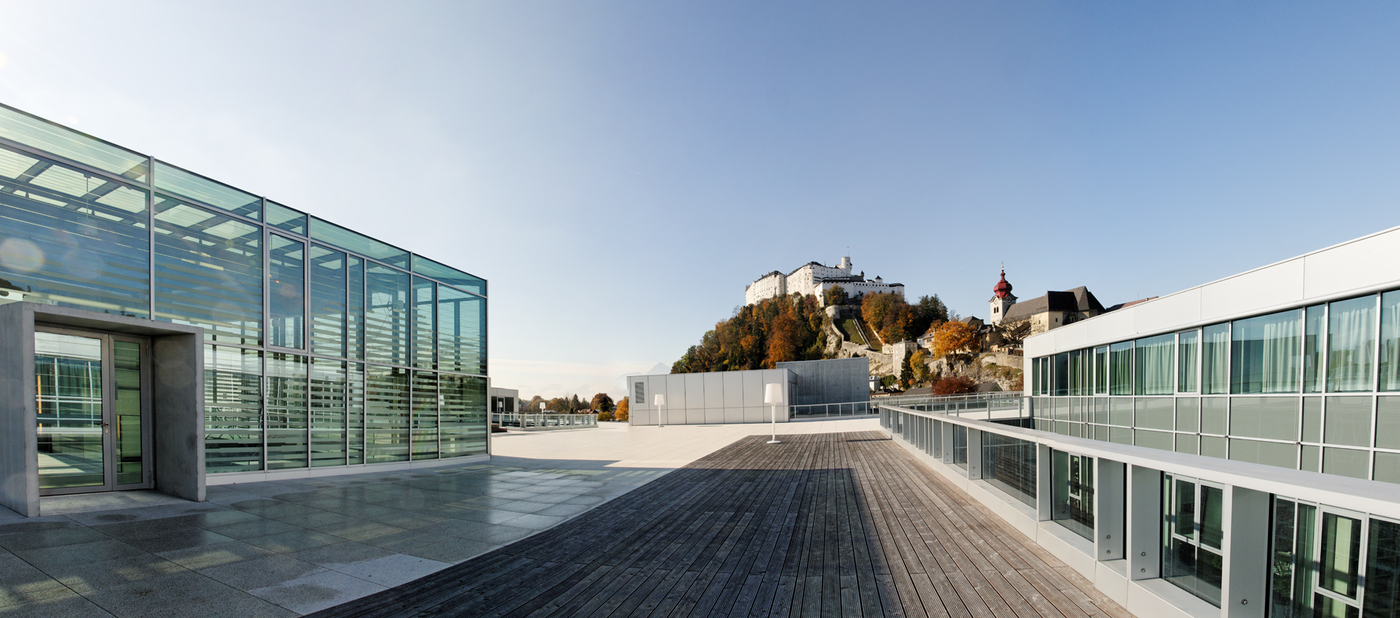 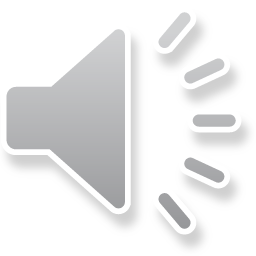 [Speaker Notes: FREIWILLIG]
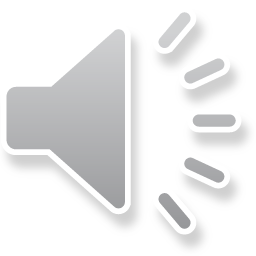 Was macht die ÖH Uni Salzburg?
Sie hat Fraktionen, die bei der ÖH Wahl gewählt werden können, wie in jeder anderen WahlParteien wären z.B.
VSSTÖ 
GRAS
AG
Sie vertreten  die Anliegen gegenüber dem Rektorat und koordinieren studienübergreifende Anliegen 
Wo findest du die ÖH? ÖH Büro: Kaigasse 28/2 5020 Salzburg
JUNOS
FLUS
KSV
RFS
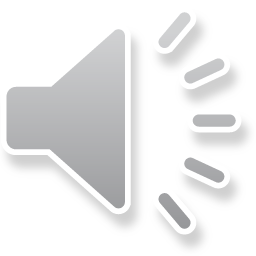 Was macht die FV KGW ?(Fakultätsvertretung Kultur- und Gesellschaftswissenschaften)
Vorsitz: Maximilian Wagner	Stv. Vorsitz: Nina Aigner



Unterstützt studentische Projekte & STVen und arbeitet an der Schaffung eines studierendenfreundlichen Umfelds
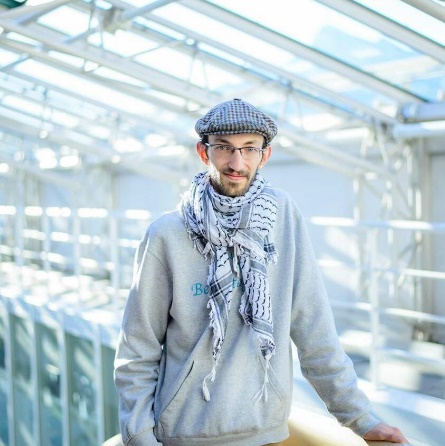 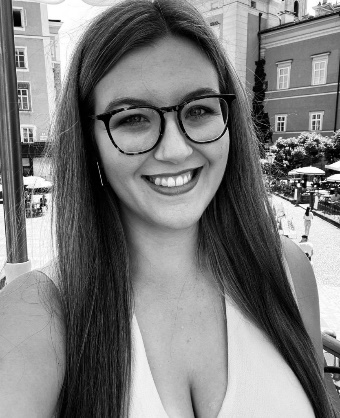 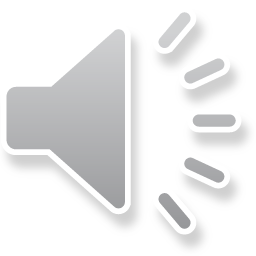 Was macht jetzt die STV-Anglistik und Amerikanistik?
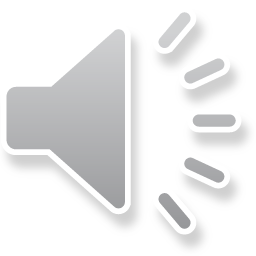 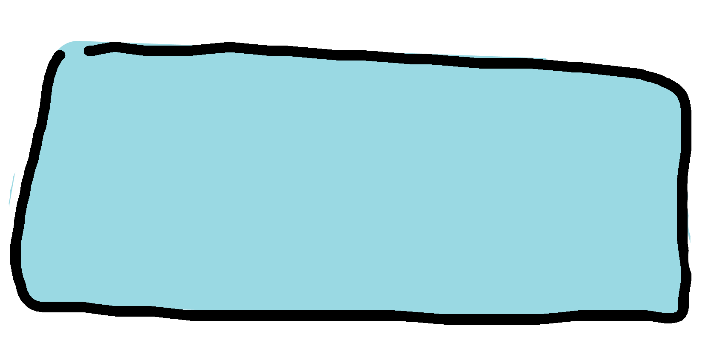 Jetzt auch in Kooperation mit der STV Lehramt!
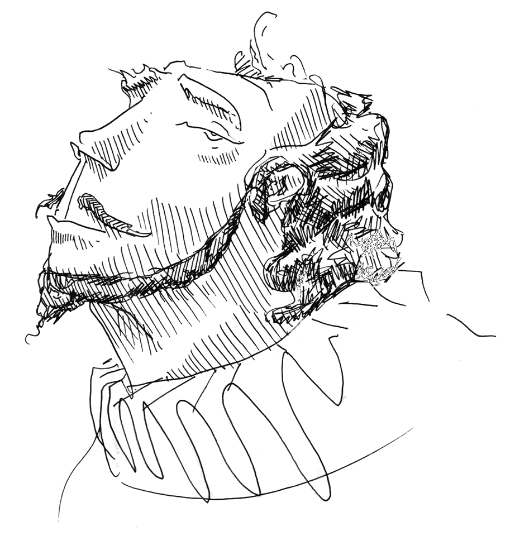 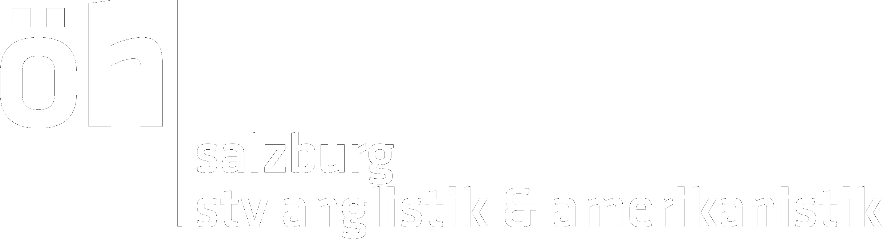 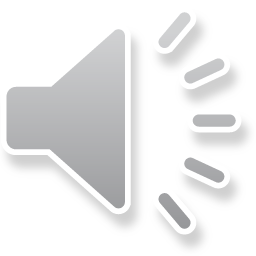 TAMARA
EDITH
LISA K.
NINA
IOANA
JULIA
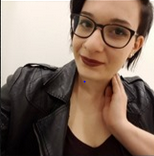 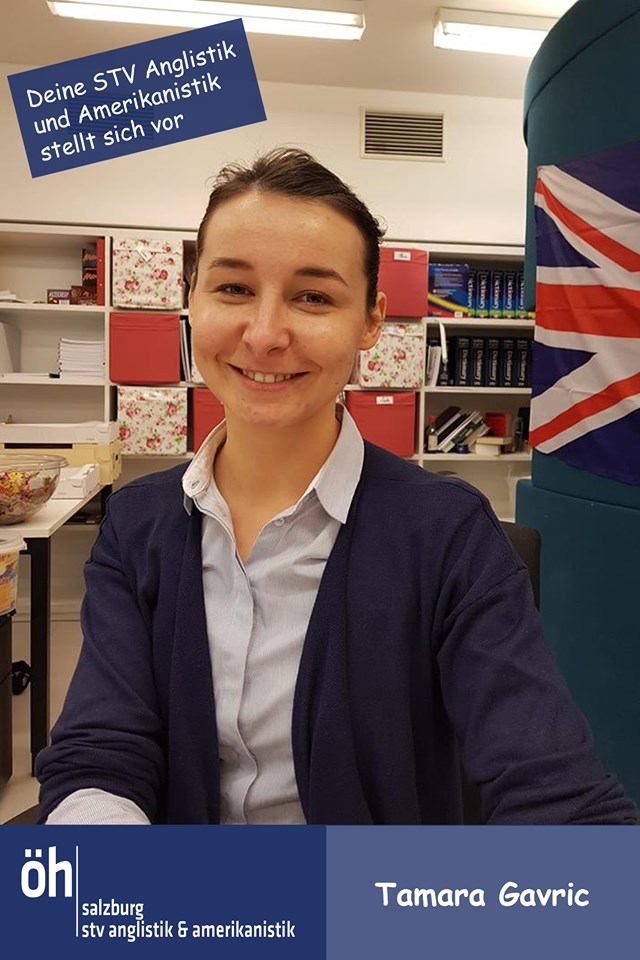 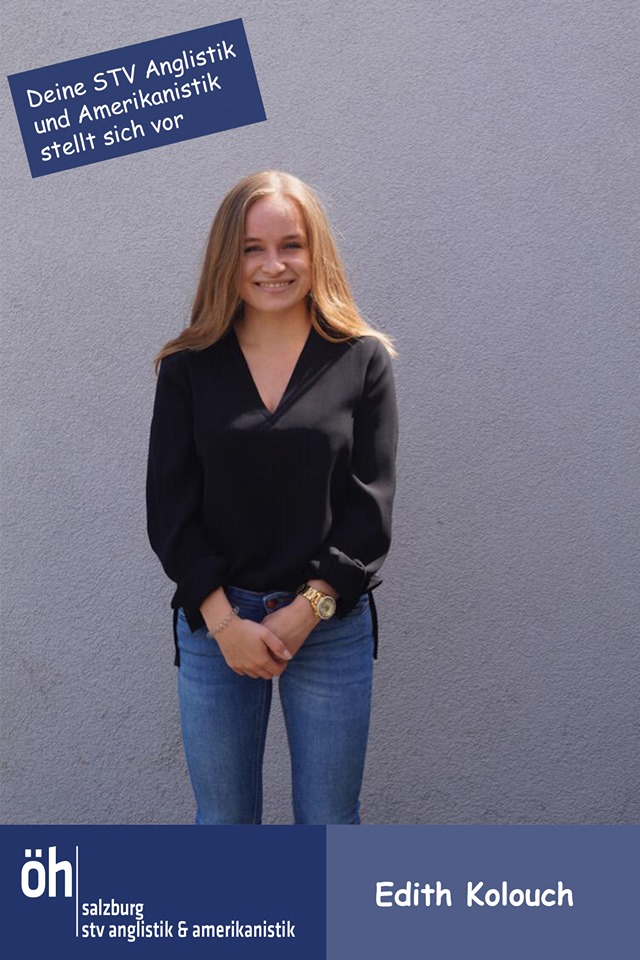 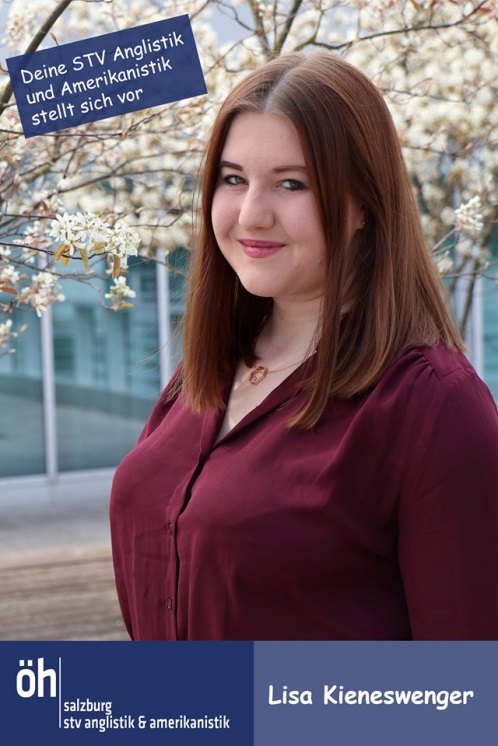 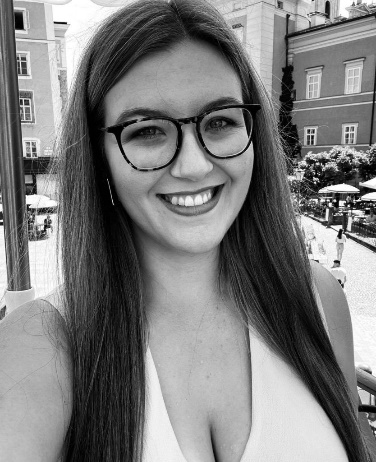 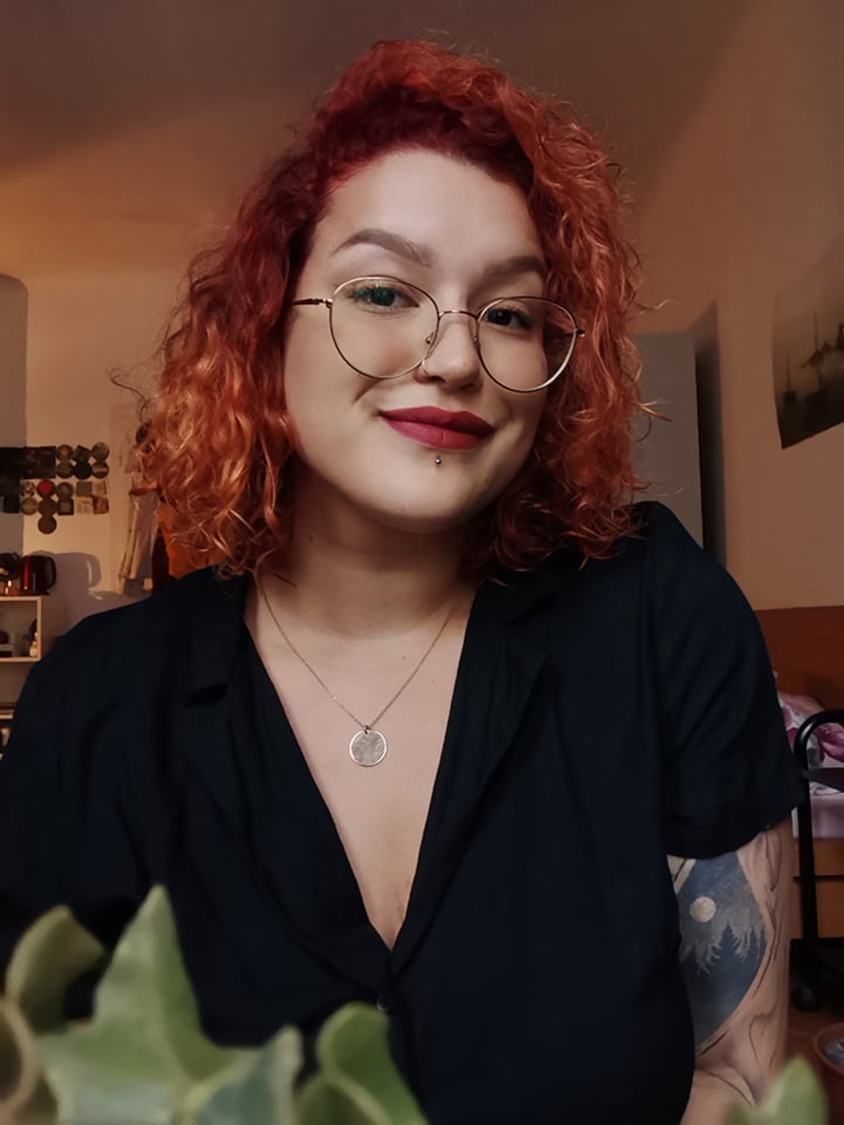 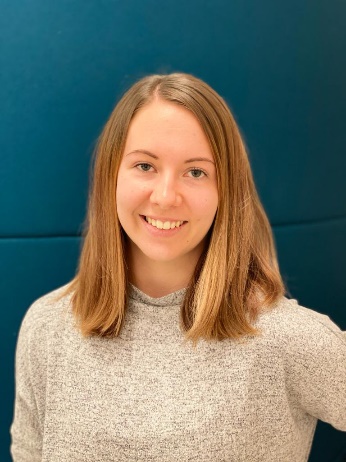 LENA W.
EURE STV ANGLISTIK
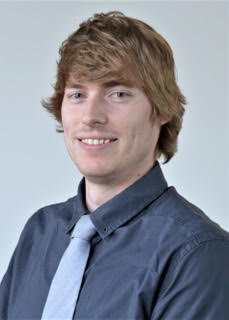 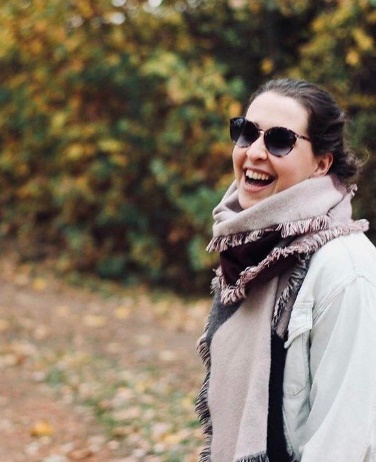 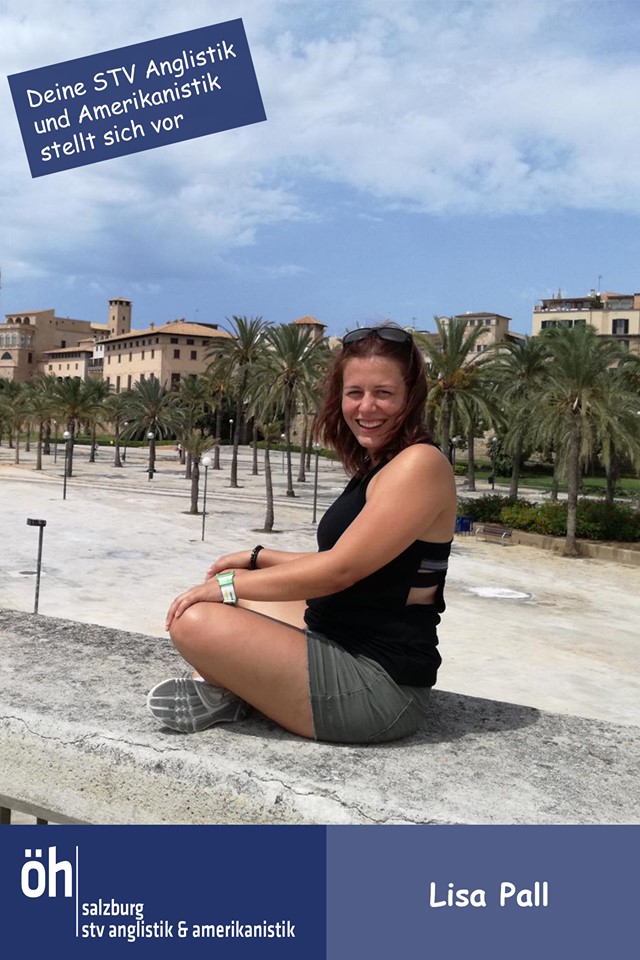 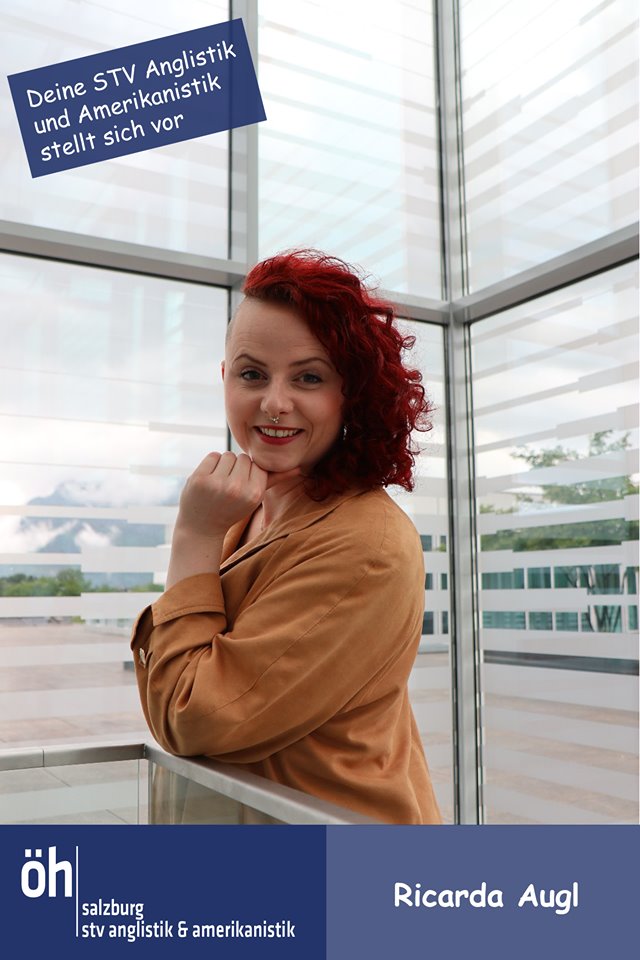 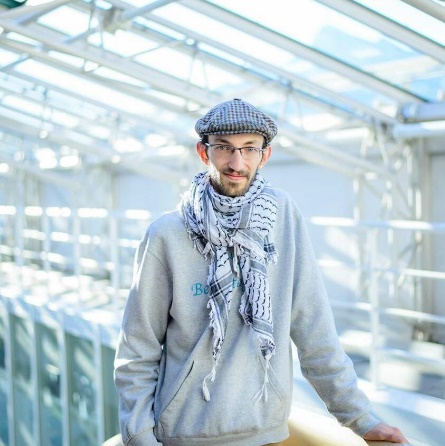 SAM
LENA H.
MAX
LISA P.
RICARDA
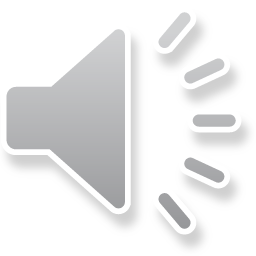 Wo sind wir zu finden?
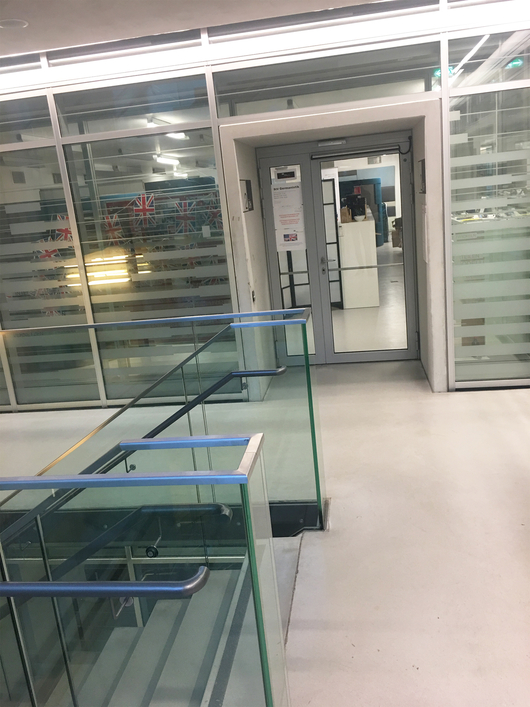 UNIPARK, 2. STOCK (2.001)
BERATUNGSZEITEN:
http://stvaa.oeh-salzburg.com/calendar
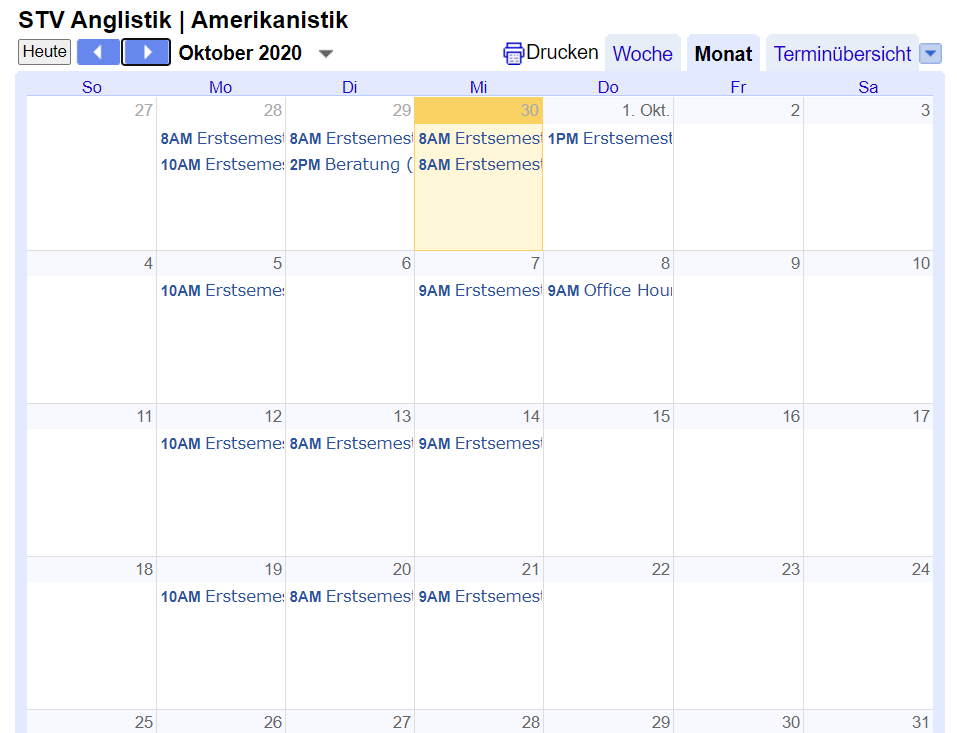 Online oder im Büro!
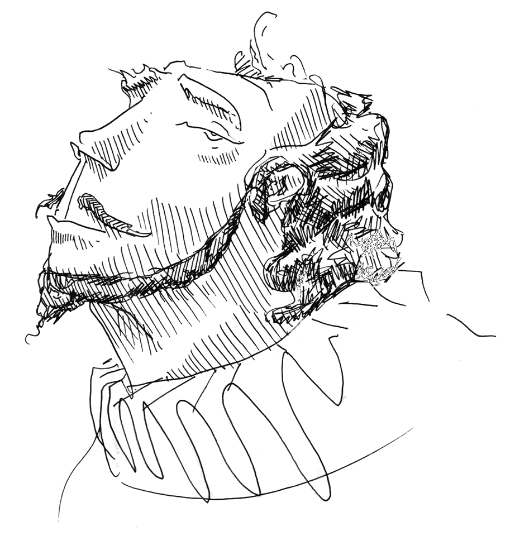 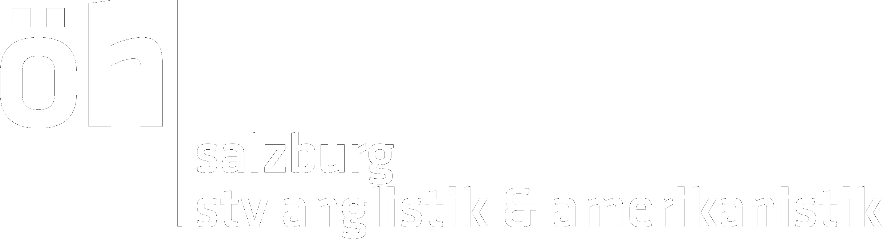 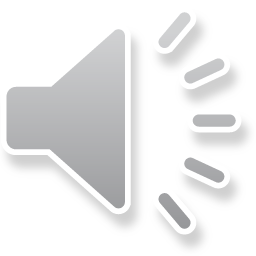 Beratung
Online/ aus der Ferne:
E-Mail: stv.anglistik@oeh-salzburg.at
Facebook: STV Anglistik und Amerikanistik Salzburg
Telefon: +43(0)662/ 8044 6028
Im Büro:
Maskenpflicht
Anmeldung
2 Personen gleichzeitig im Büro
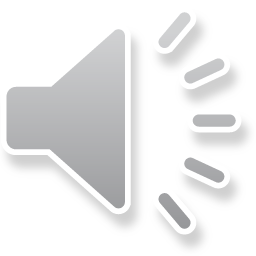 Was es bei uns noch so gibt…
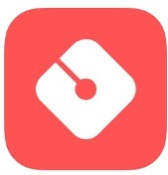 Studo Gutscheine
Gratis Kaffee (derzeit nicht möglich)
Wörterbücher, Diktiergeräte, Blu-Ray Player etc. zum Ausleihen
Gratis Benutzung unseres Laminiergerätes
FAQs
Broschüren zu eurem Studiengang
Infos aus dem Fachbereich
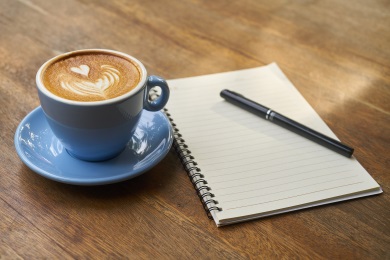 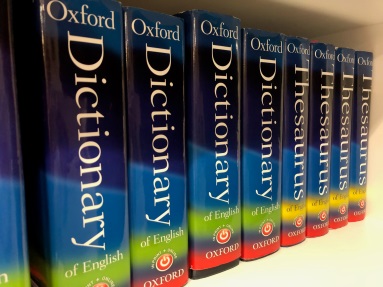 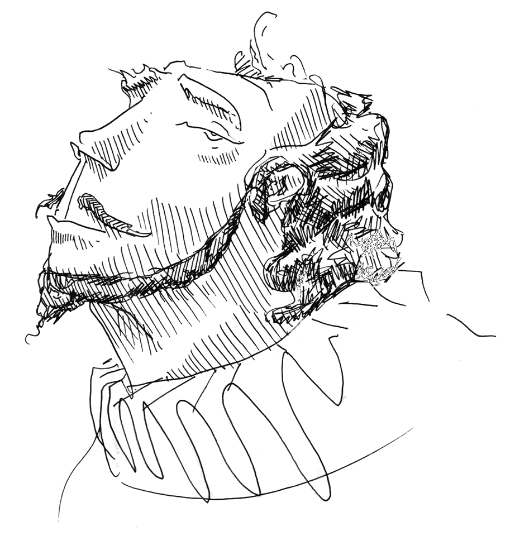 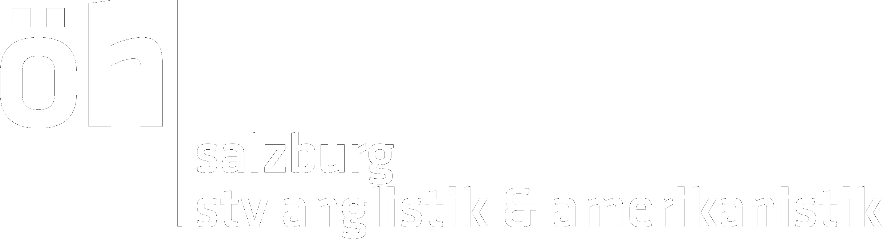 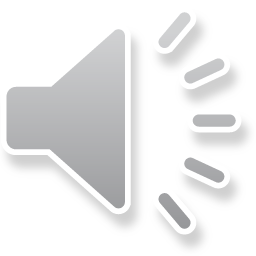 Die Studiengänge
Anglistik und Amerikanistik
Bachelor 2019
Master
Sprachwissenschaften / Language science 
Literatur- und Kulturwissenschaften

Lehramt 
Bachelor 2019
Master 2019
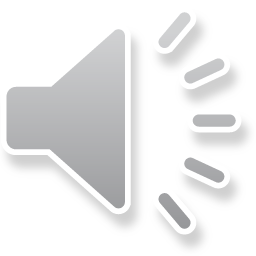 Wichtige Begriffe
WEITER FRAGEN
ECTS = European Credit Transfer System
1 ECTS = 25 h realer Arbeitsaufwand 
30 ECTs pro Semester / 60 ECTS pro Studienjahr 
StEOP = Studieneingangs- und Orientierungsphase
 Bachelor 2019: 
VO Introduction to the Study of Linguistics 
VO Introduction to the Study of Literature 
VO Introduction to the Study of Anglophone Cultures 

Lehramt 2019: 
VO Introduction to English Language Teaching
?
KOMM BEI UNS VORBEI !
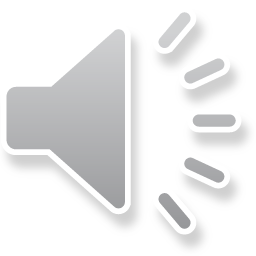 Wie sieht das Studium aus?
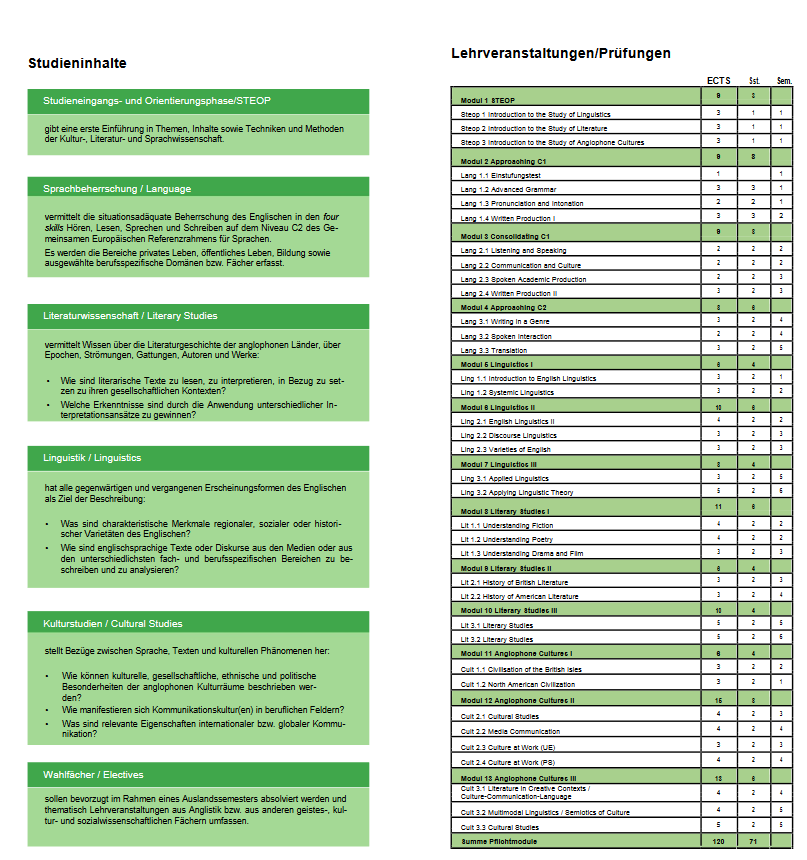 IMPORTANT !
Studieneingang- und Orientierungsphase / STEOP 
Sprachbeherrschung / Language
Literaturwissenschaft / Literary Studies
Linguistik / Linguistics
Kulturstudien / Cultural Studies
Freie Wahlfächer / Electives
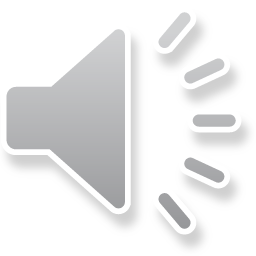 Lehramt
Englisch (Fach A) + (Fach B) + pädagogische Ausbildung
Wie sieht das Studium aus?
STEOP
Sprachbeherrschung / Language
Literaturwissenschaft / Literary Studies 
Linguistik / Linguistics
Kulturstudien / Cultural Studies
Wahlfächer / Electives
+ Fachdidaktik (= Wie unterrichte ich Englisch) / didactics
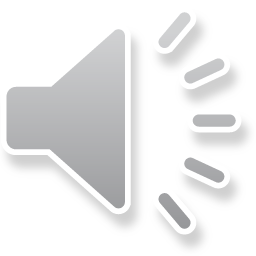 Beratung für den LA BA speziell durch…
LISA K.
NINA
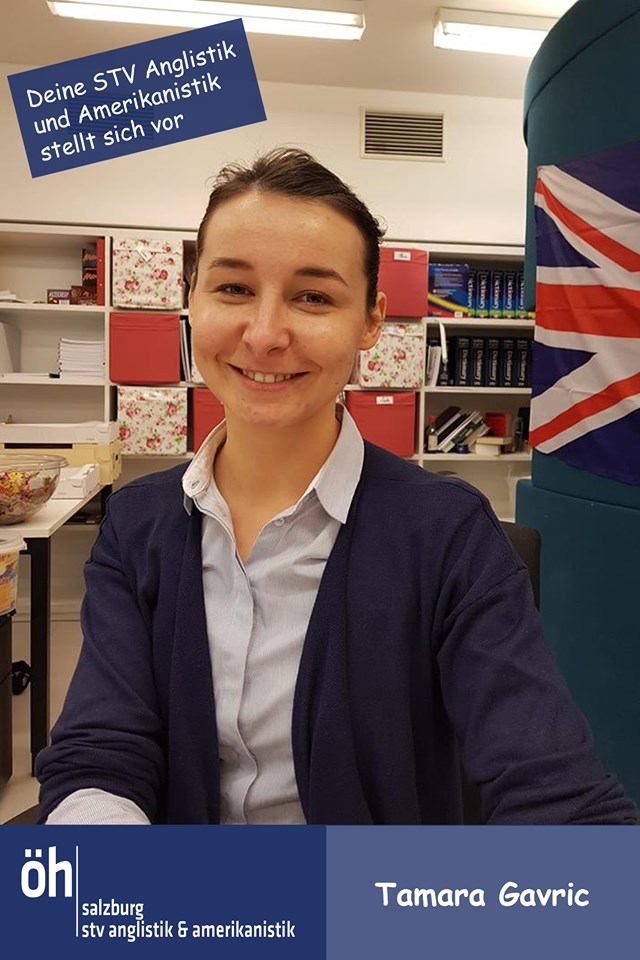 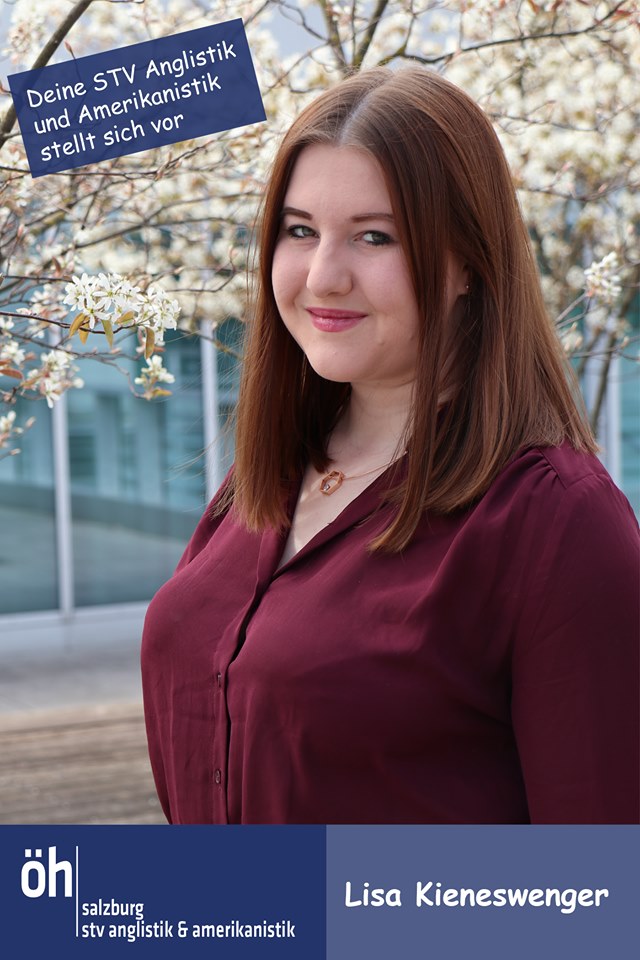 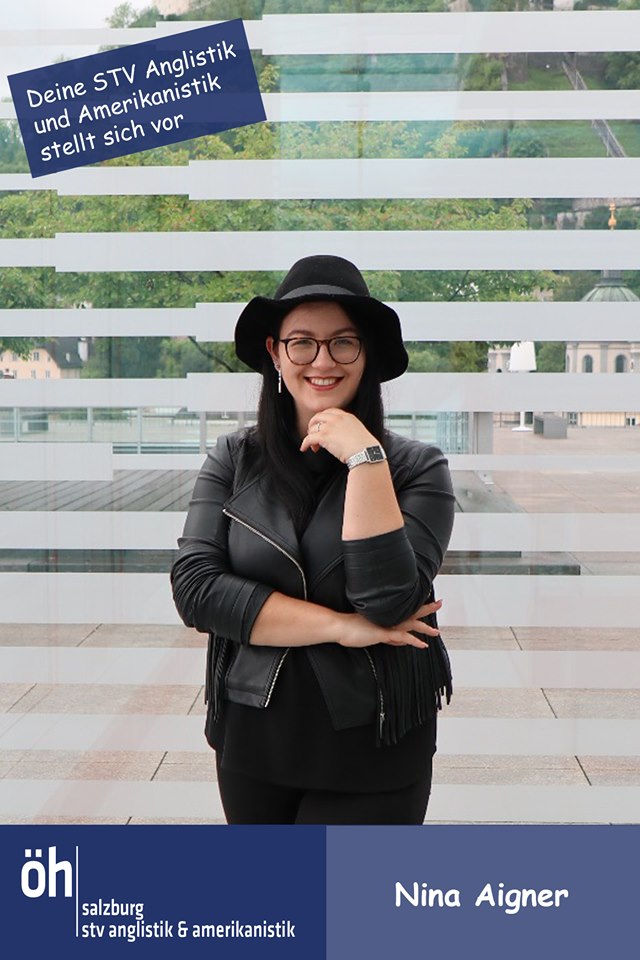 TAMARA
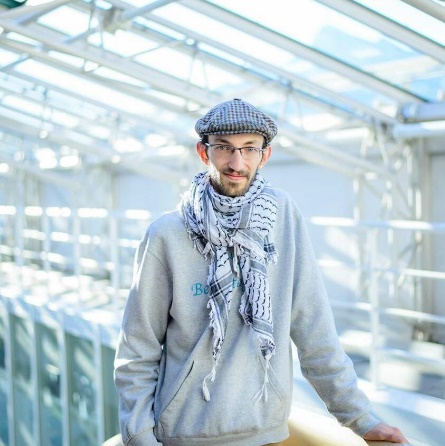 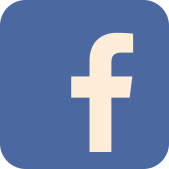 STV Lehramt Uni Salzburg
MAX
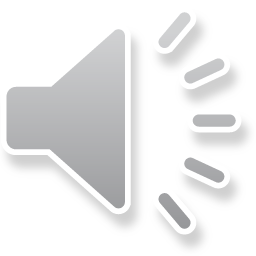 VIPs des Fachbereichs
Welche Anlaufstellen sind im Studium immer wieder für dich relevant?
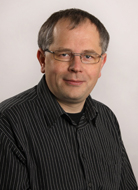 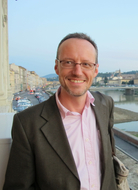 Curricular Kommission – Vorsitz: Assoz.Prof. Dr. Markus Oppolzer
Fachbereichsleiter:Univ.-Prof. Dr. Poole
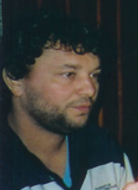 Anrechnungen: 
Dr. Martin Kaltenbacher
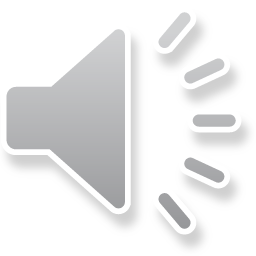 Planung ist das halbe Studium! 
“Work smarter not harder!“
Besser zweimal blöd gefragtals zwei Semester länger studiert
Informiere dich rechtzeitig über ein Auslandsemester!  Dr. Christoph Herzog (christoph.herzog@sbg.ac.at)
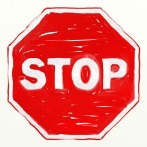 BE INFORMED!
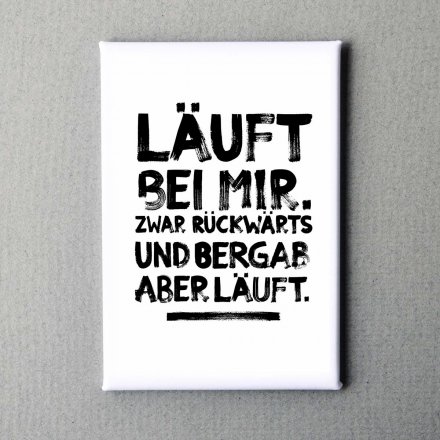 Tipps
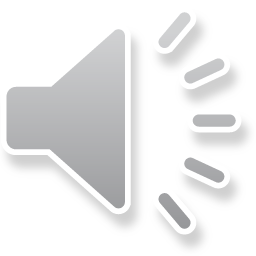 Wir haben nichts zu verschenken!
Die ÖH bietet viele Vergünstigungen und hilfreiche Börsen für Studierende an. Ein Blick auf die Website https://www.oeh-salzburg.at/  sowie die ÖH Sozialbroschüre für Beihilfen, Stipendien, Steuern und Nebeneinkommen lohnt sich.



Infos zu diesen Themen erhältst du auch in deiner STV!
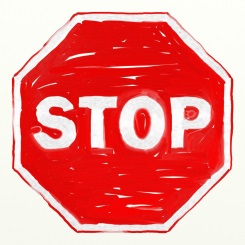 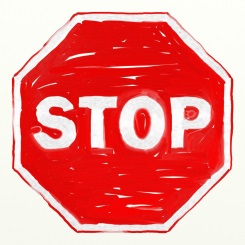 BE INFORMED!
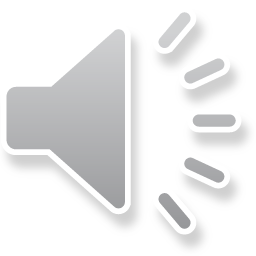 Wir haben nichts zu verschenken!
Weitere Services der ÖH:
Mensa Card
Plagiat Check (meine.oeh-salzburg.at) 
ÖH Sozialstipendium 
ÖH Projects
Buddynetwork
Gratis Microsoft Office 
U:Book Aktion
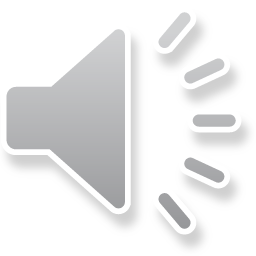 Wo ist Was?
Mensa (EG) 
Bibliothek (1. UG) 
Fachbereich (3.OG) 
STV Büro (2.OG)
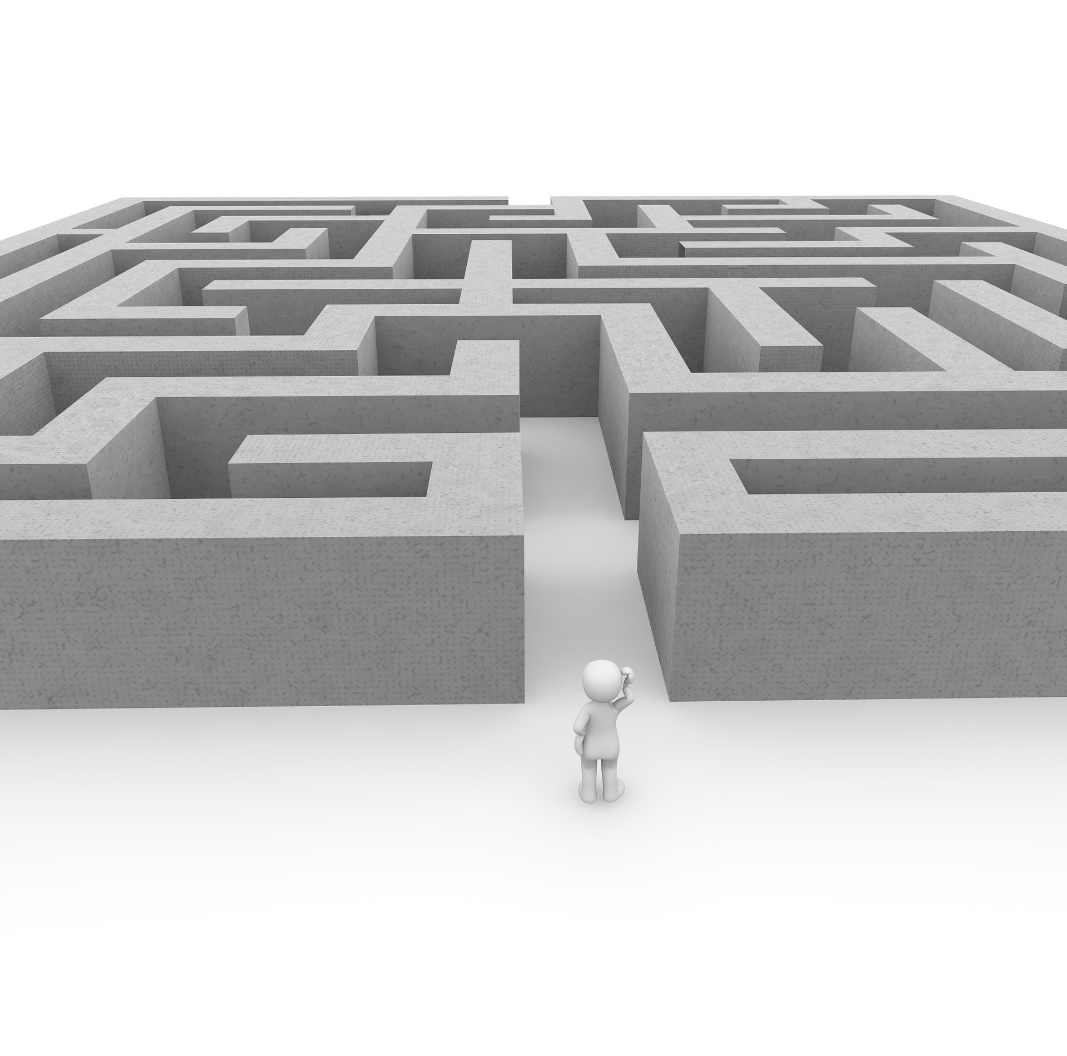 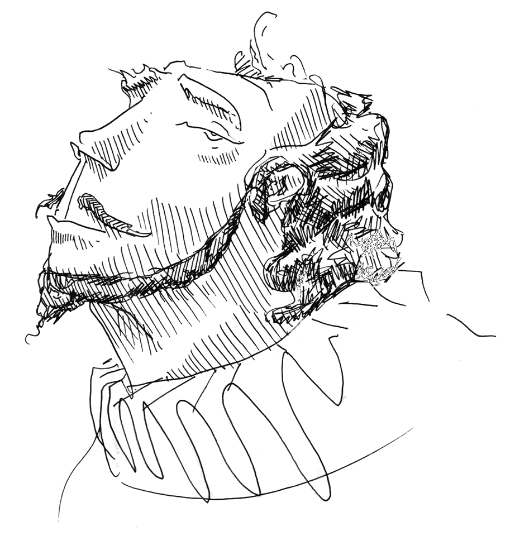 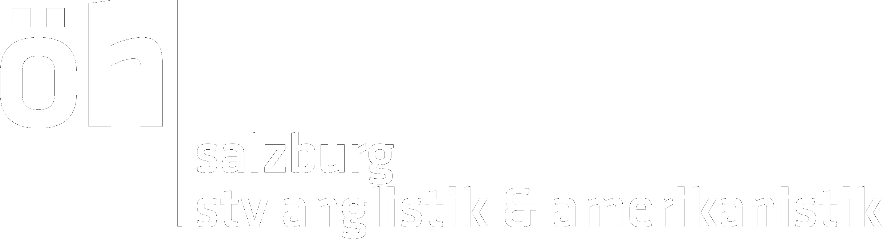 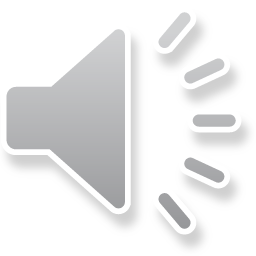 Facebook Pages
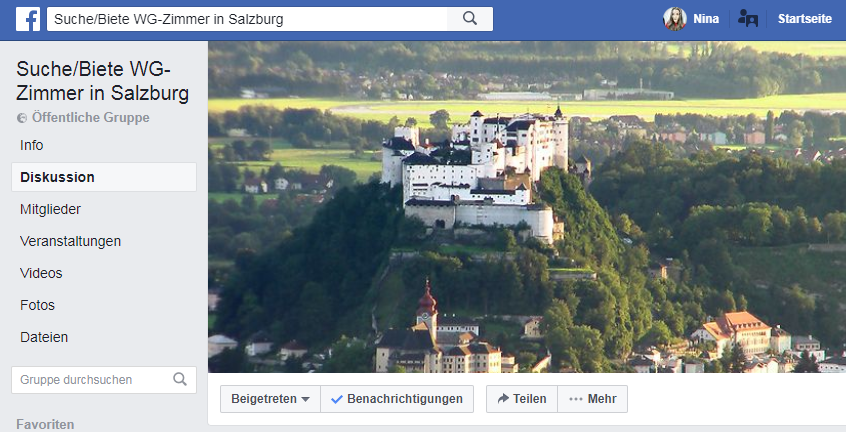 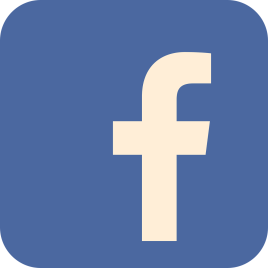 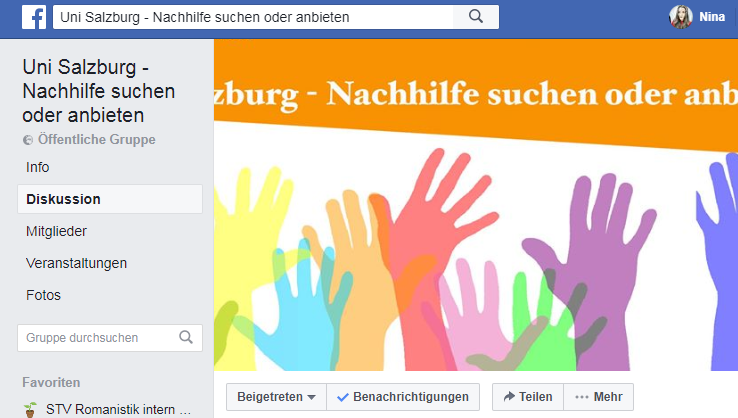 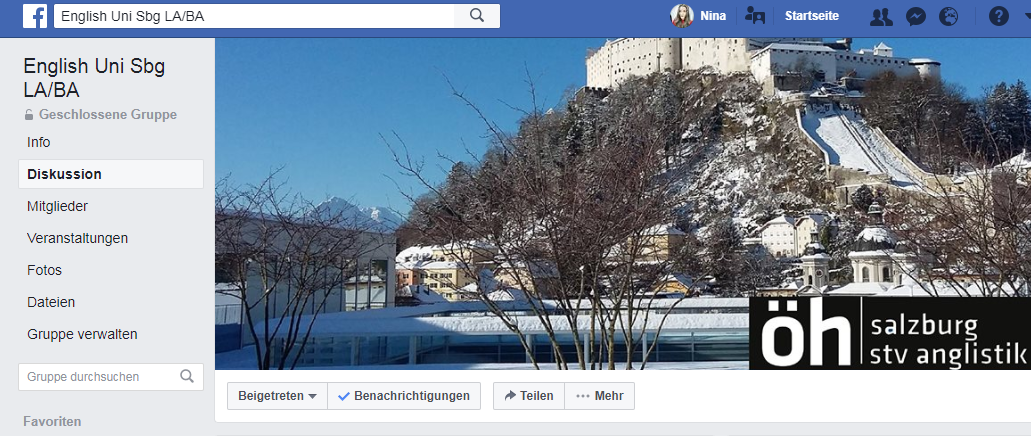 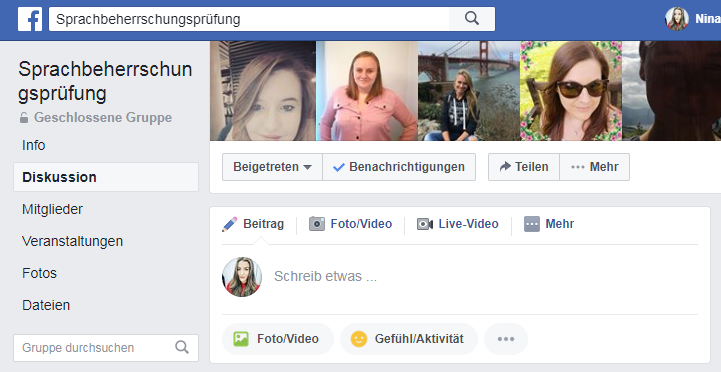 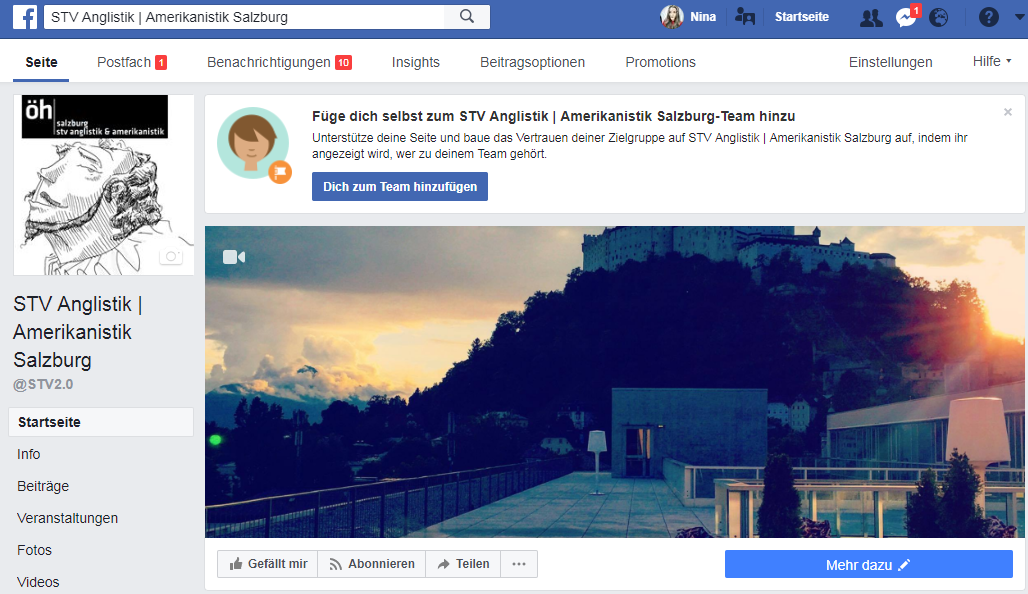 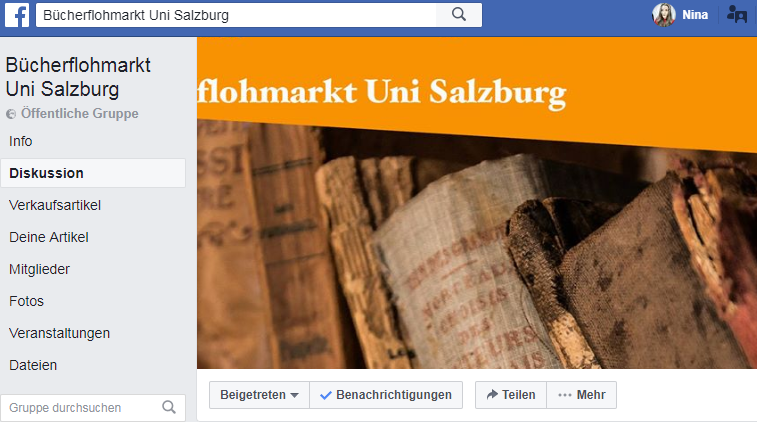 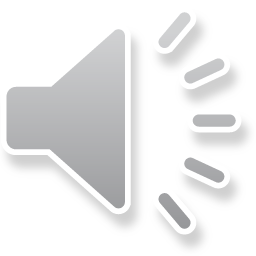 FRAGEN?
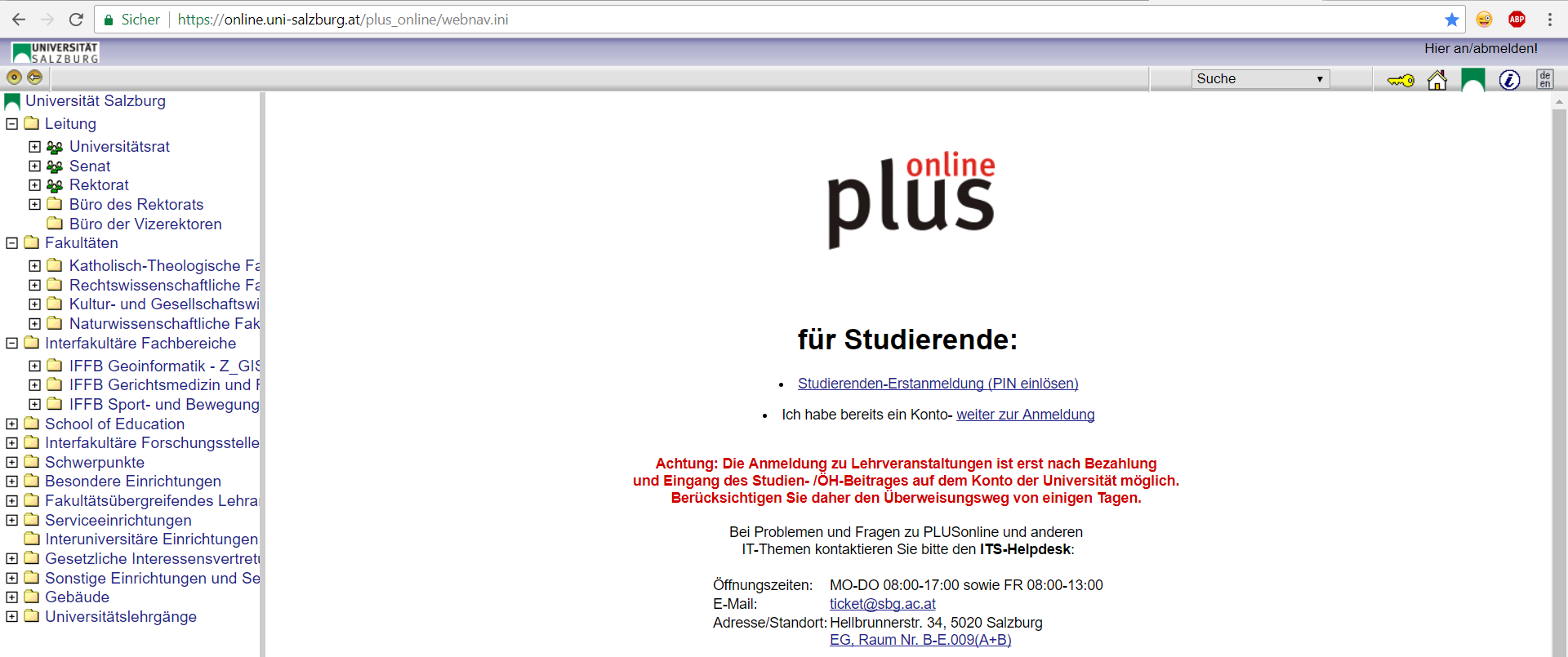 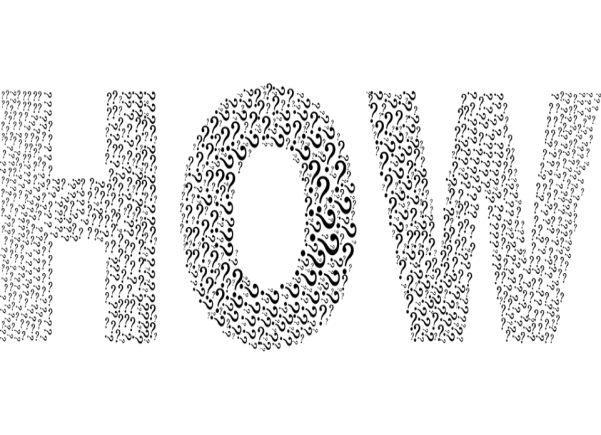 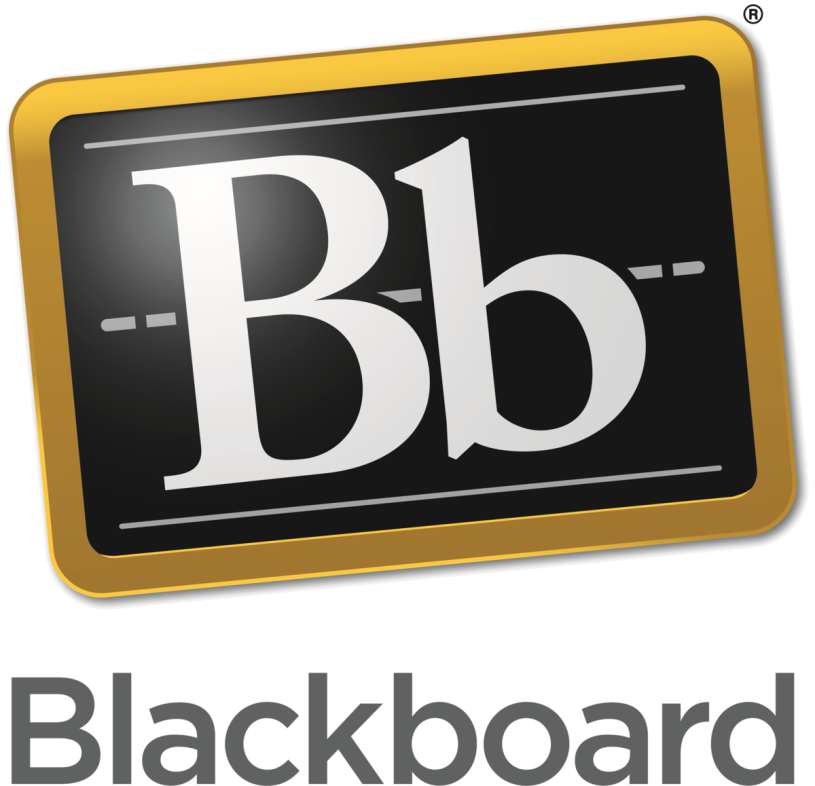 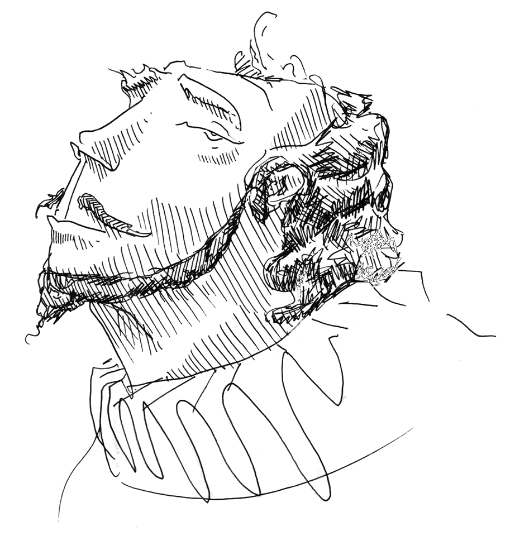 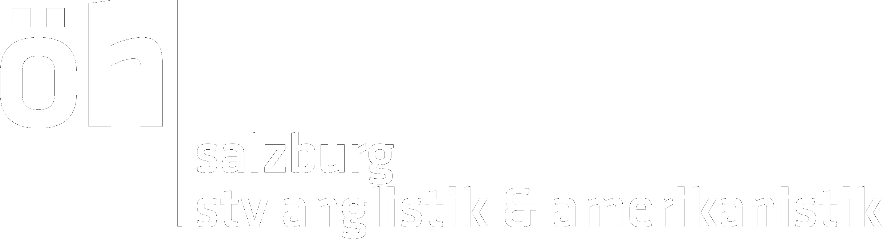 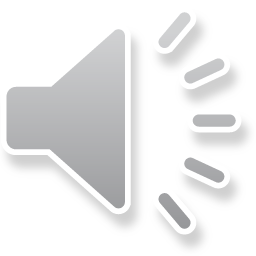